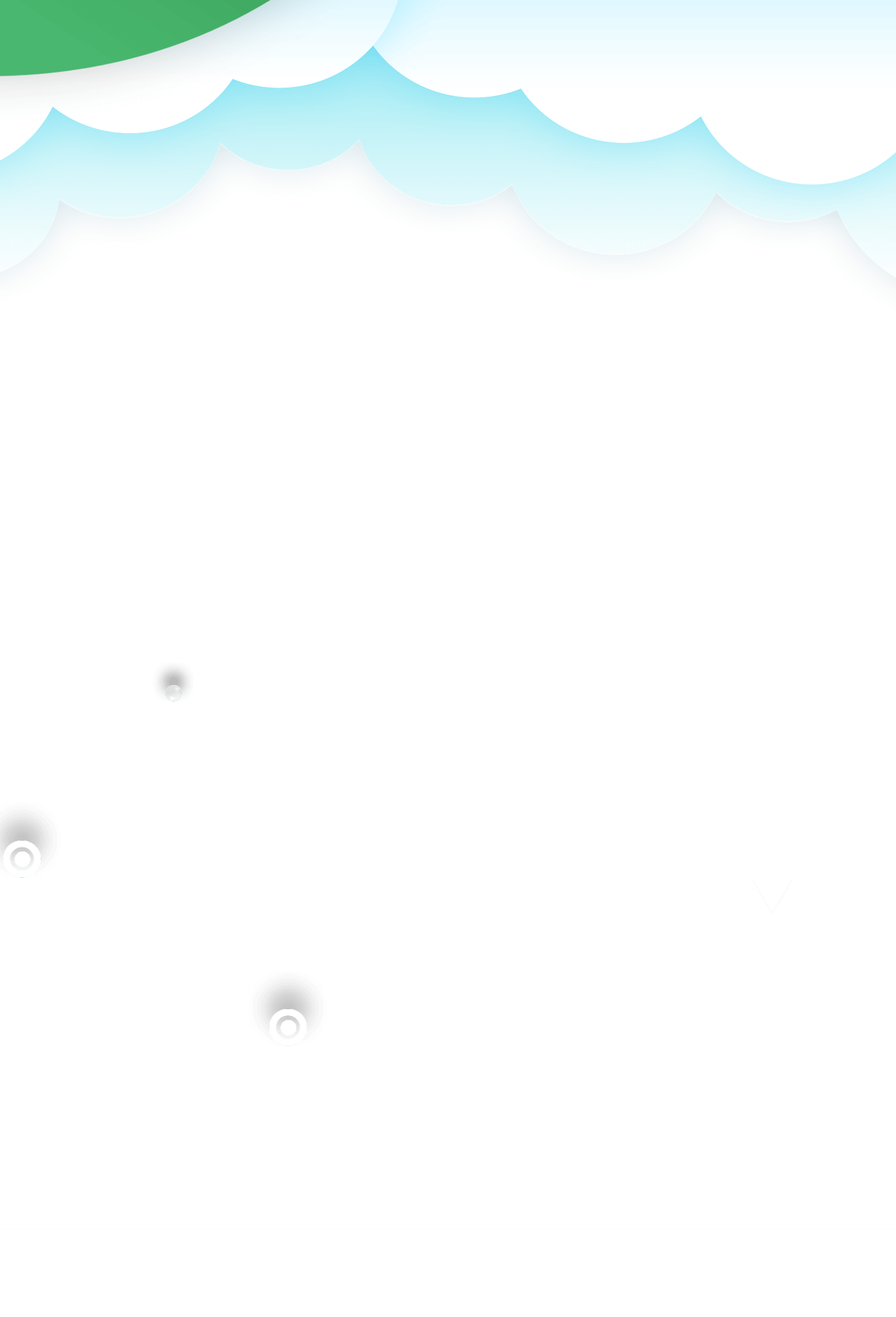 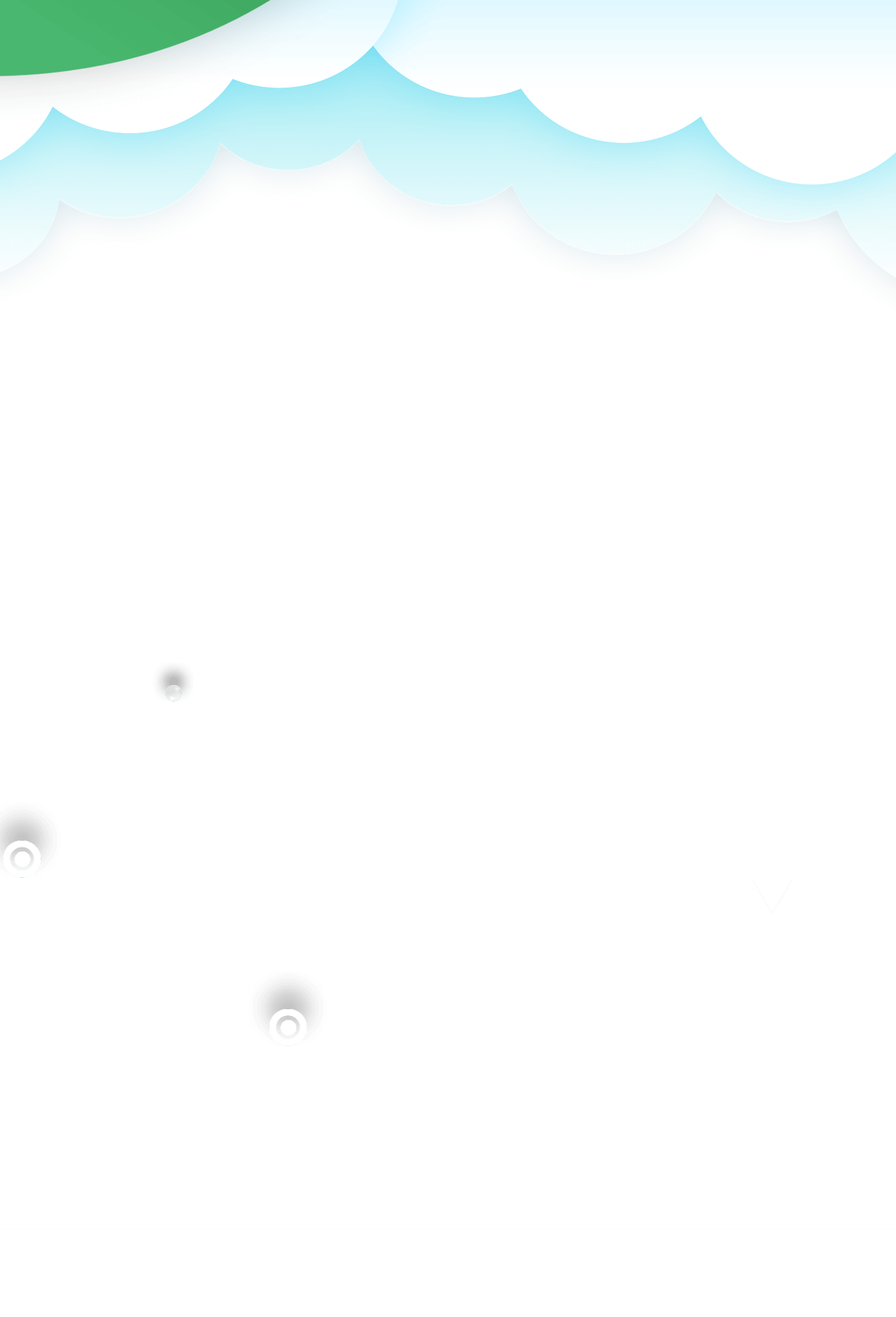 KTUTS
TRƯỜNG TIỂU HỌC CỰ KHỐI
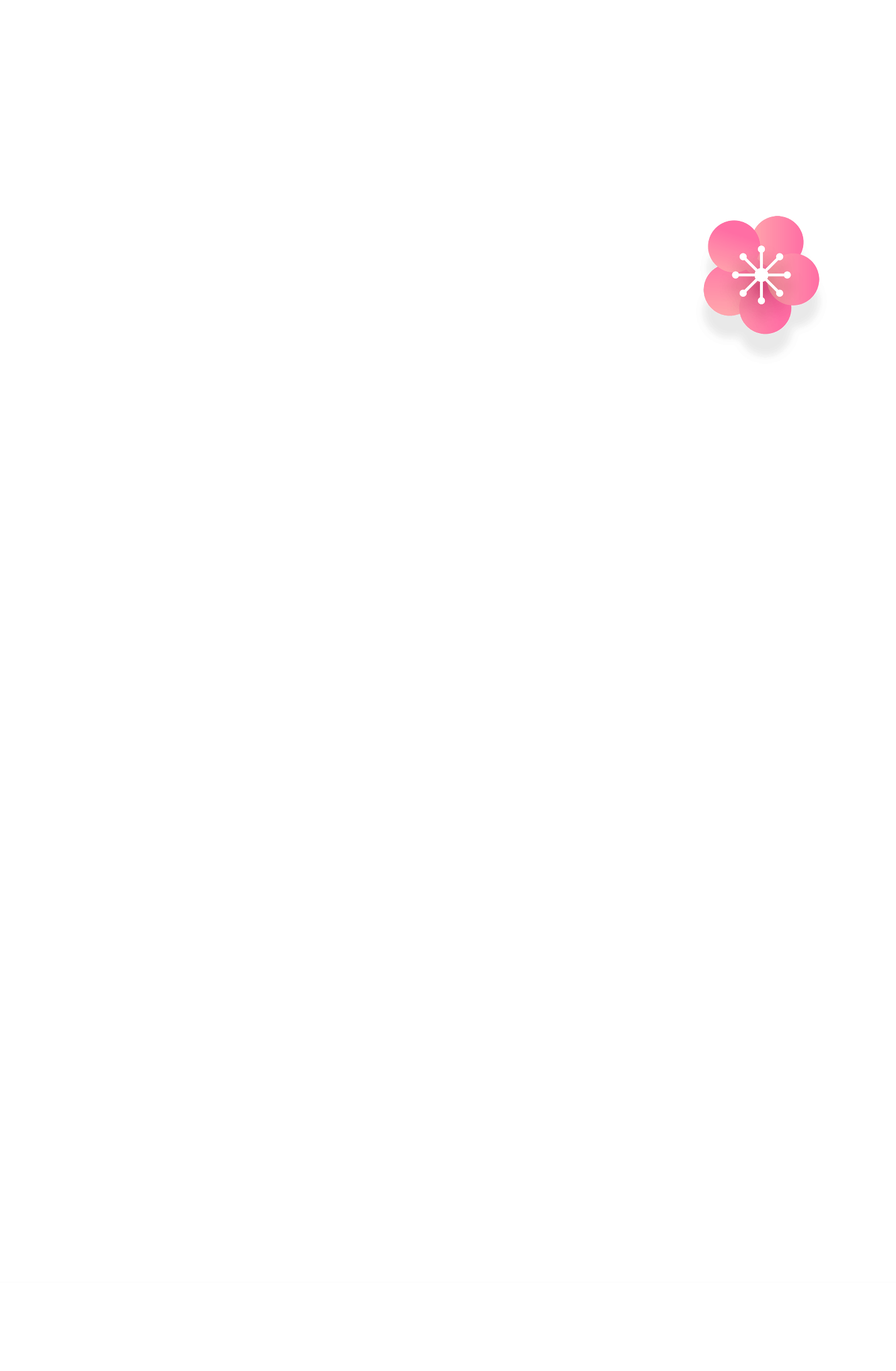 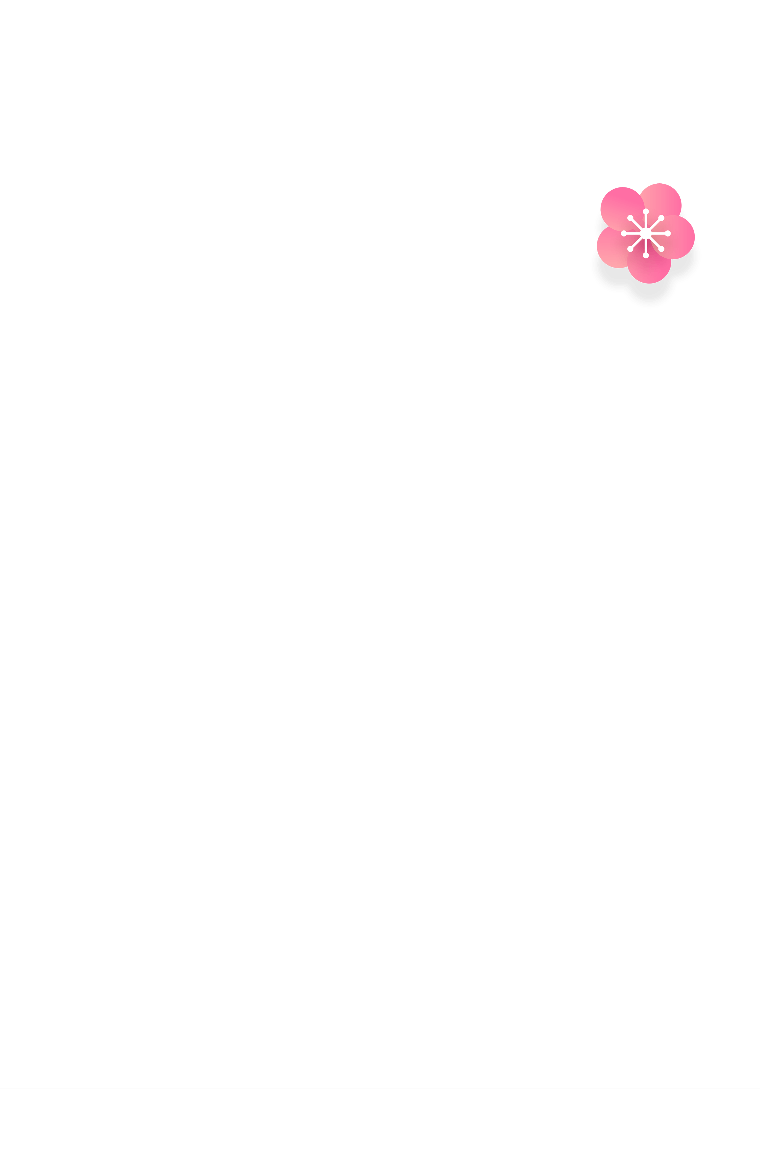 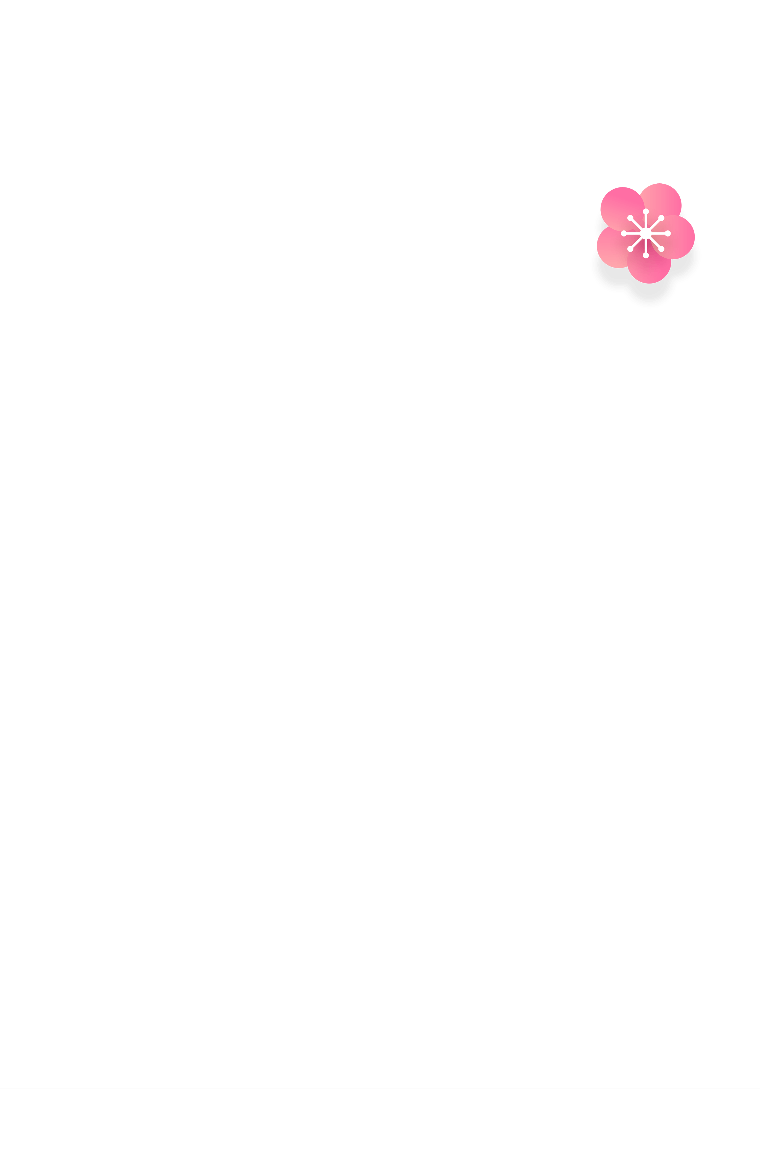 MÔN TOÁN – LỚP 3
???
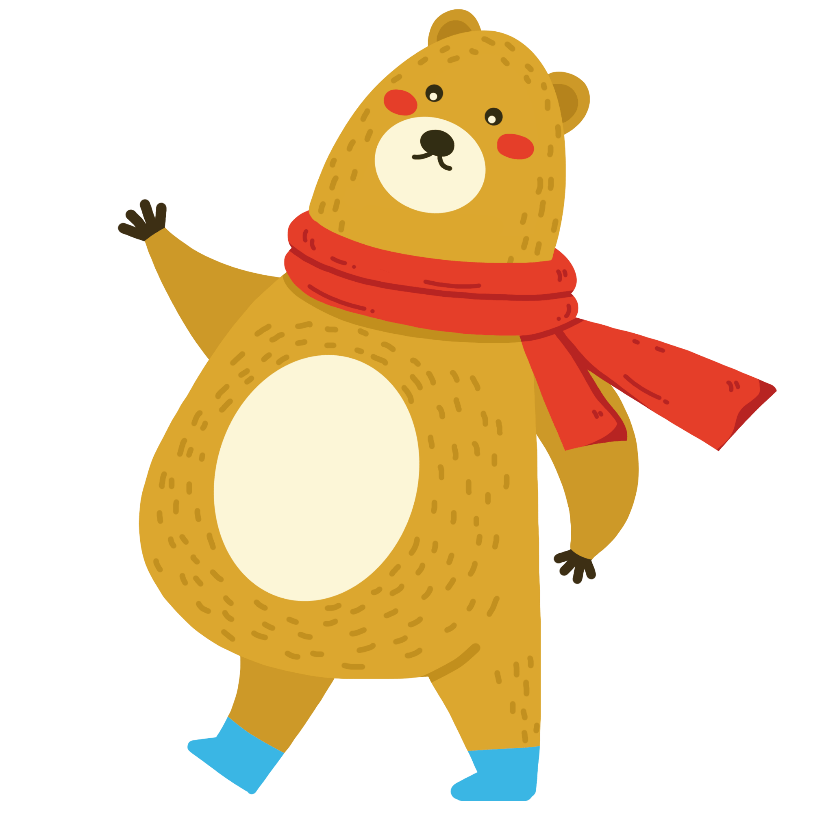 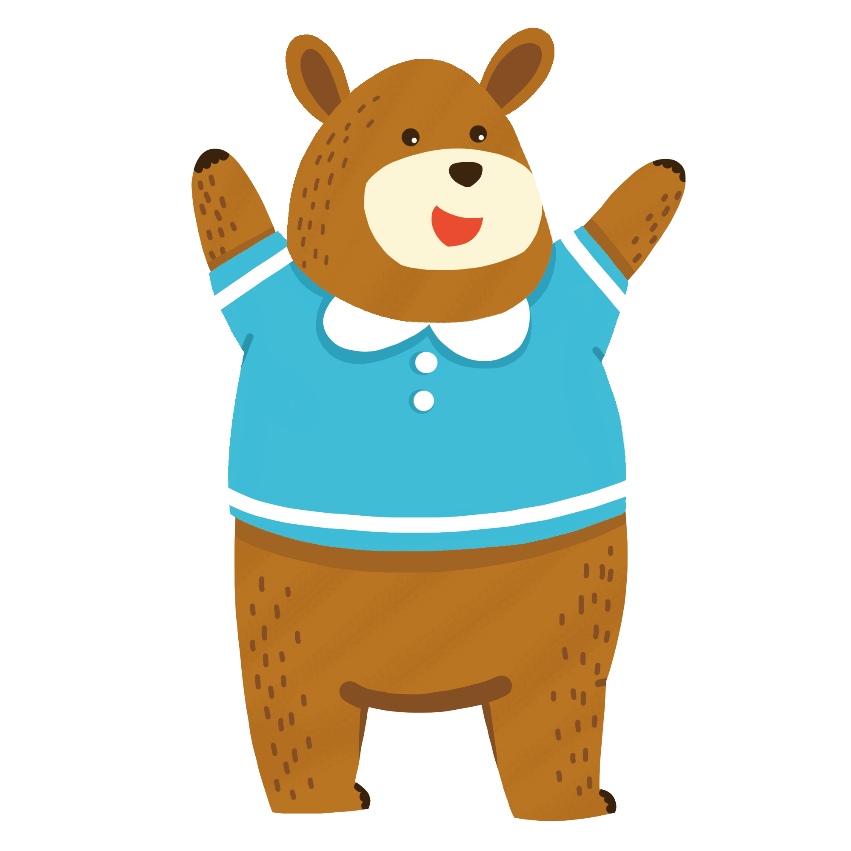 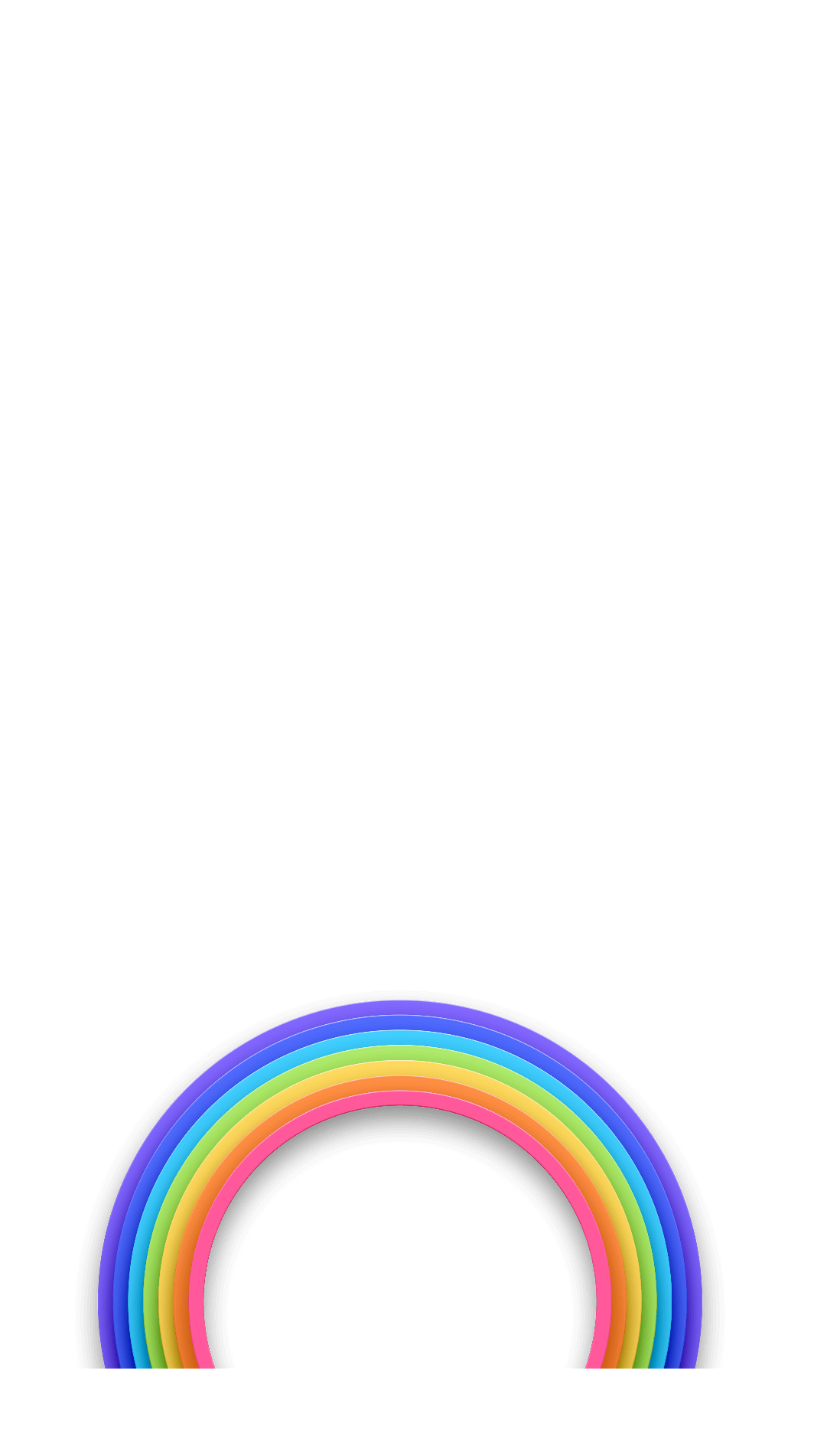 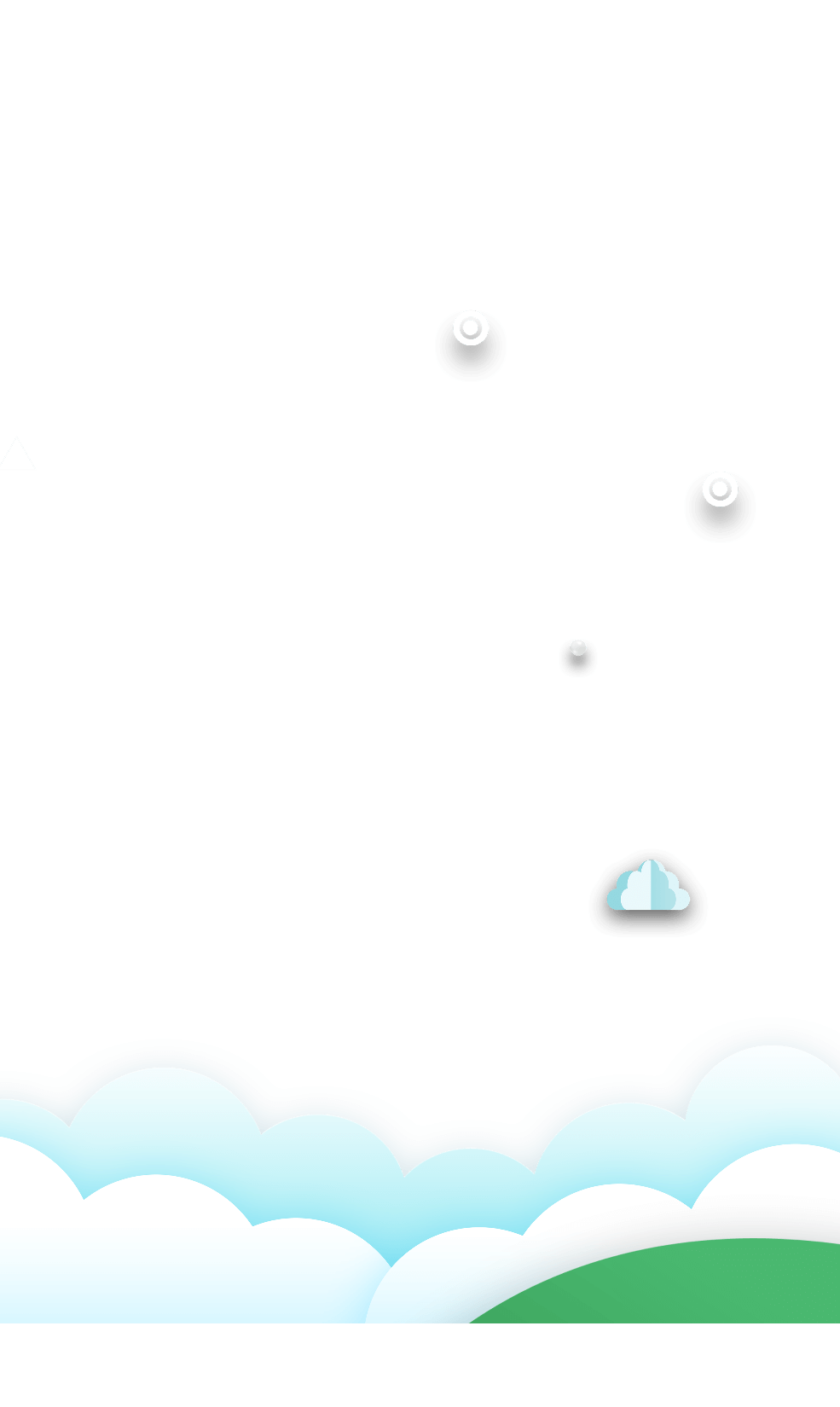 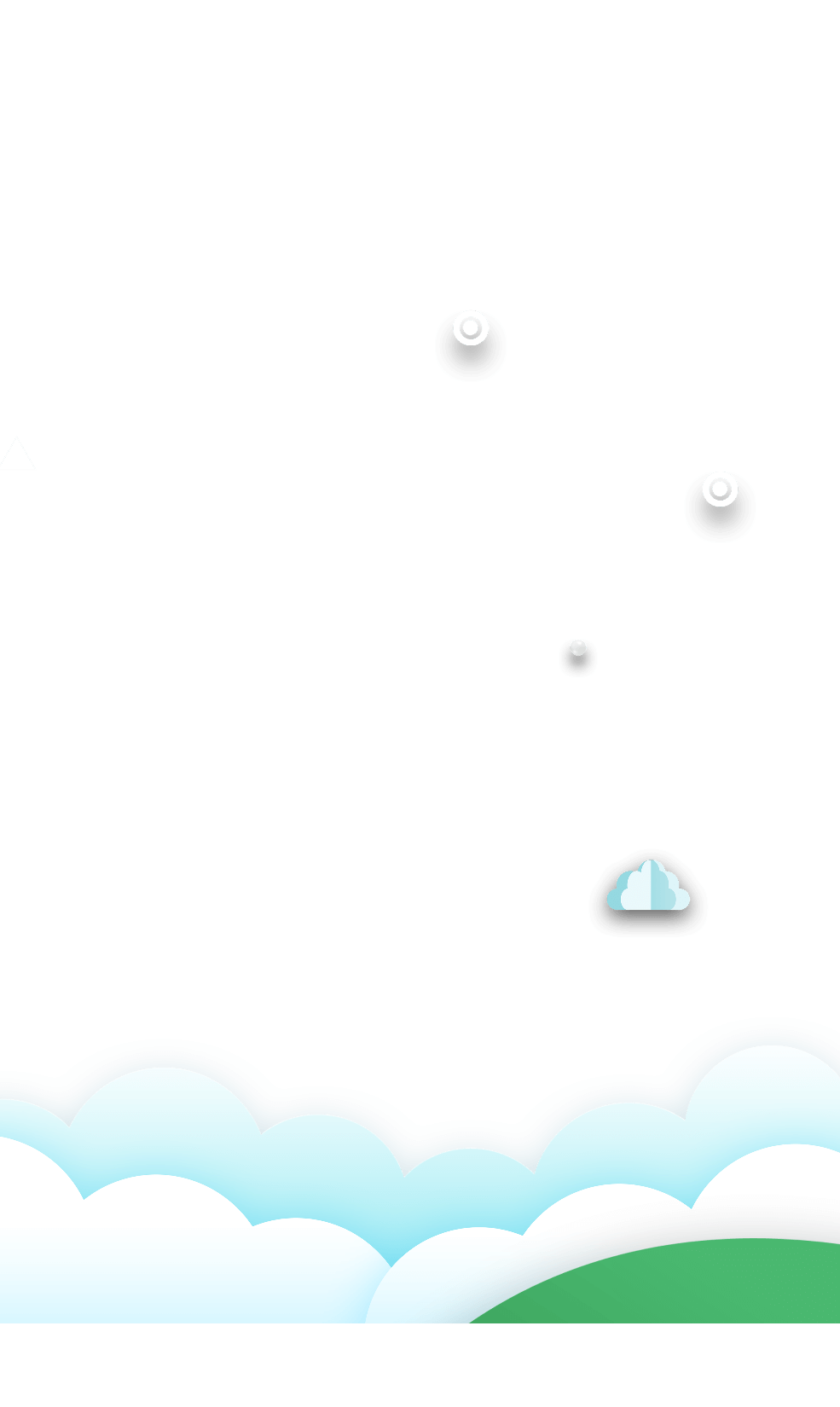 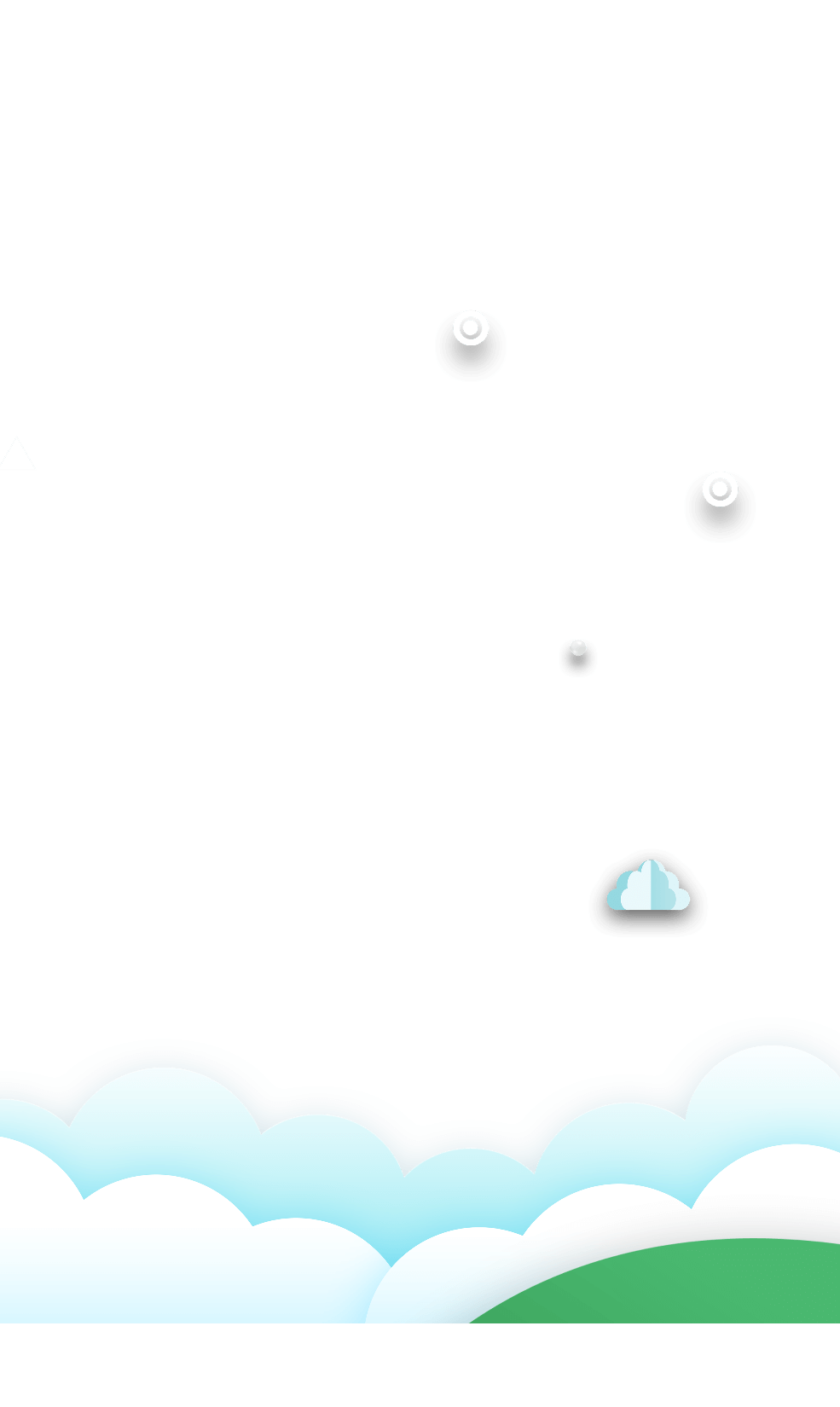 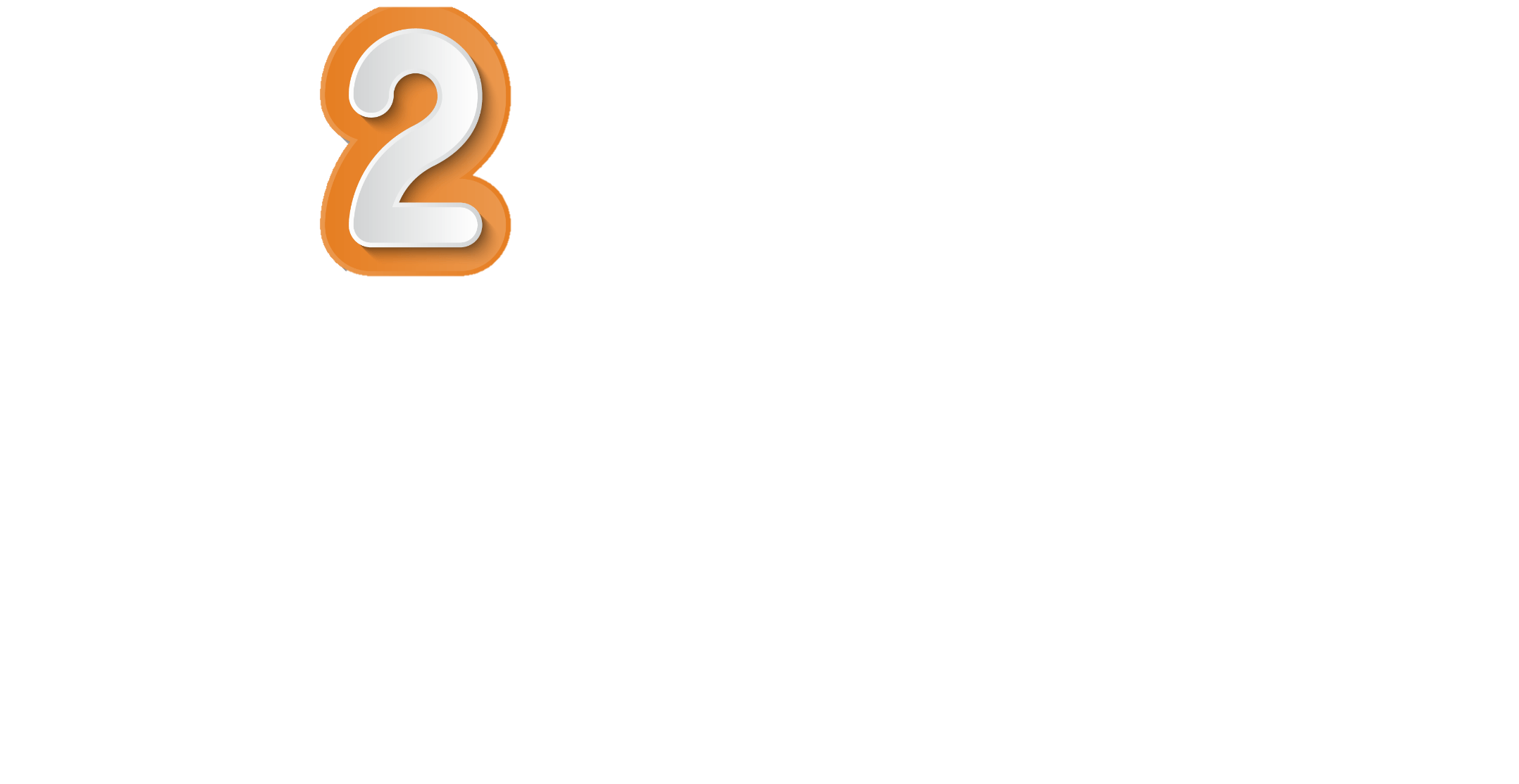 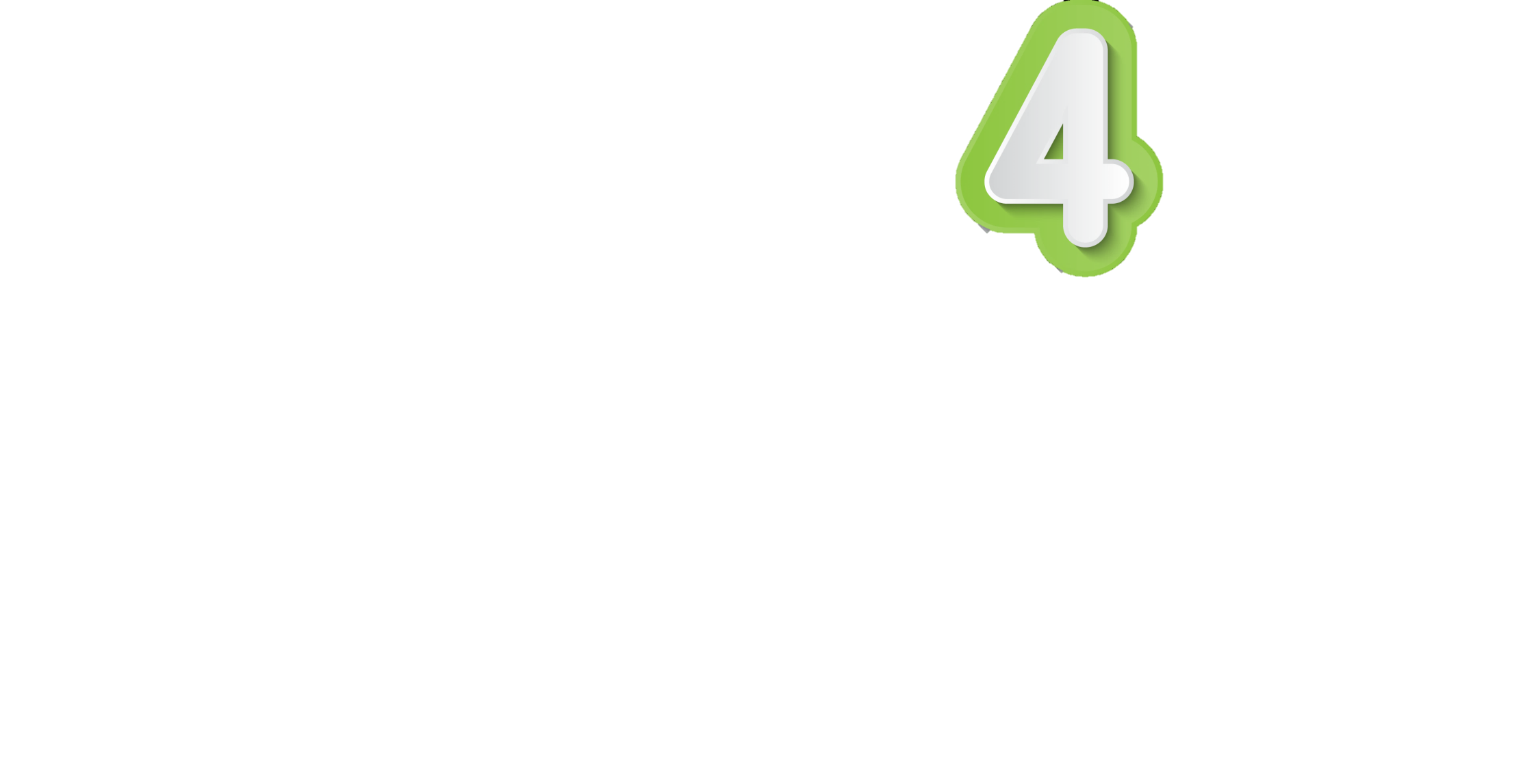 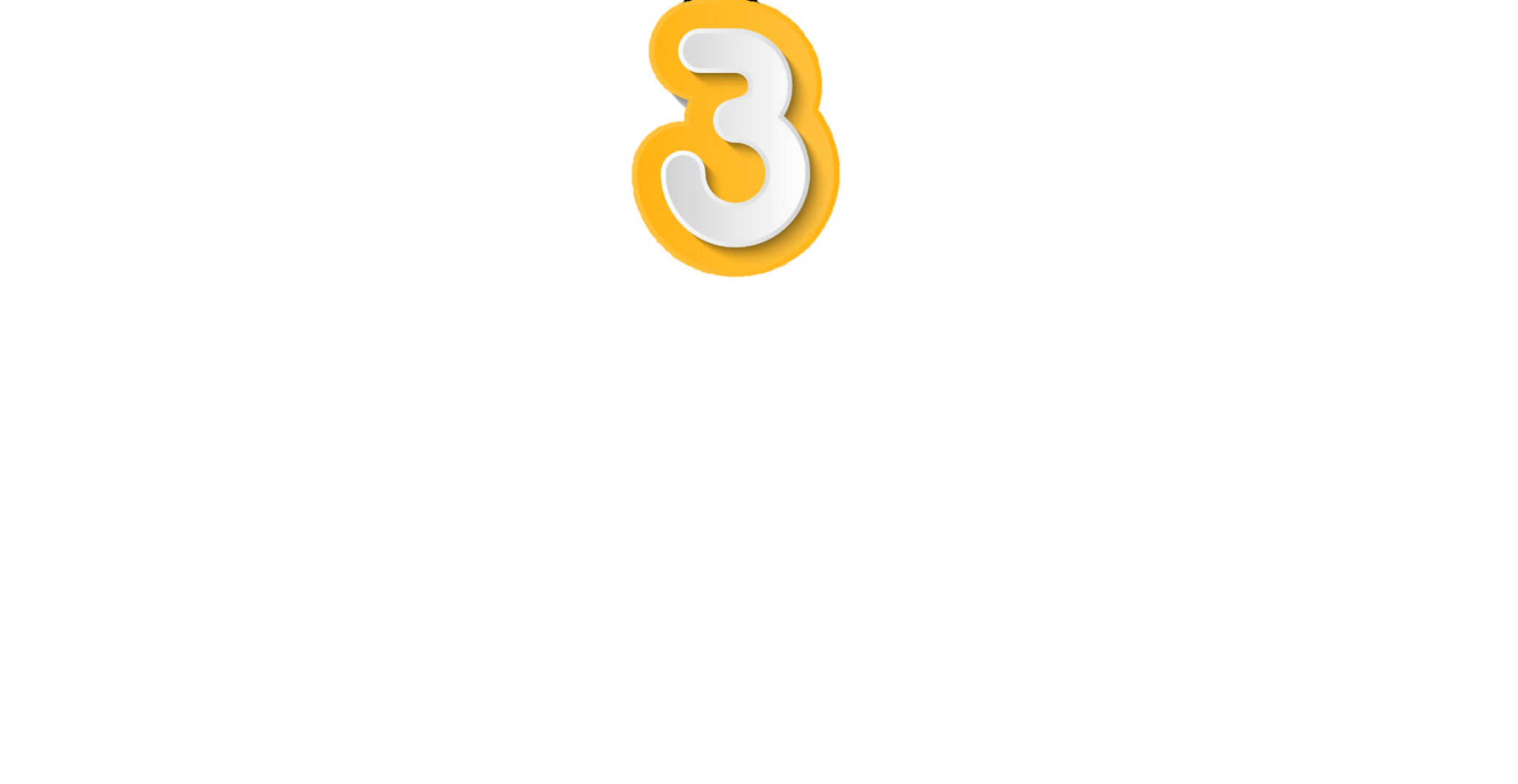 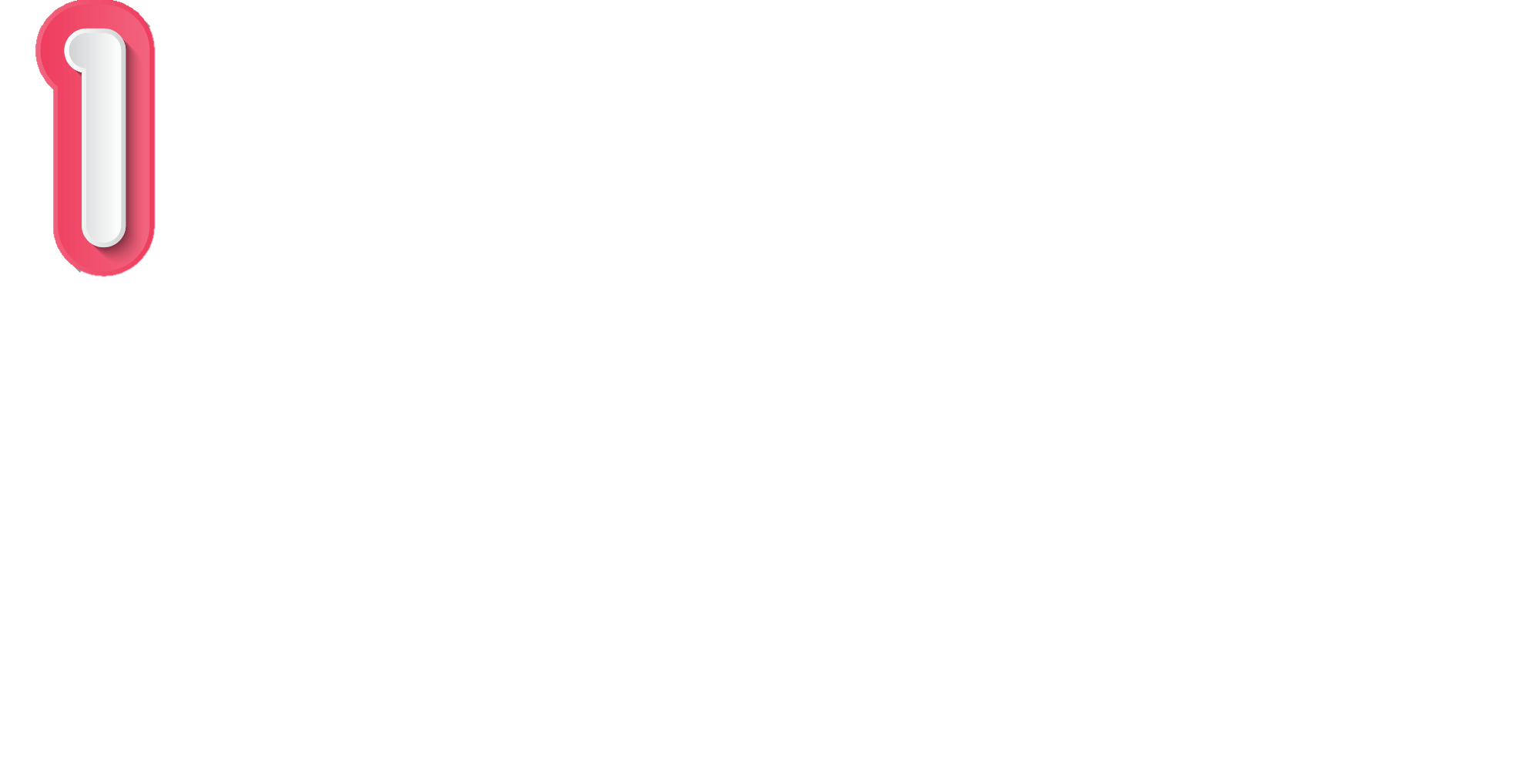 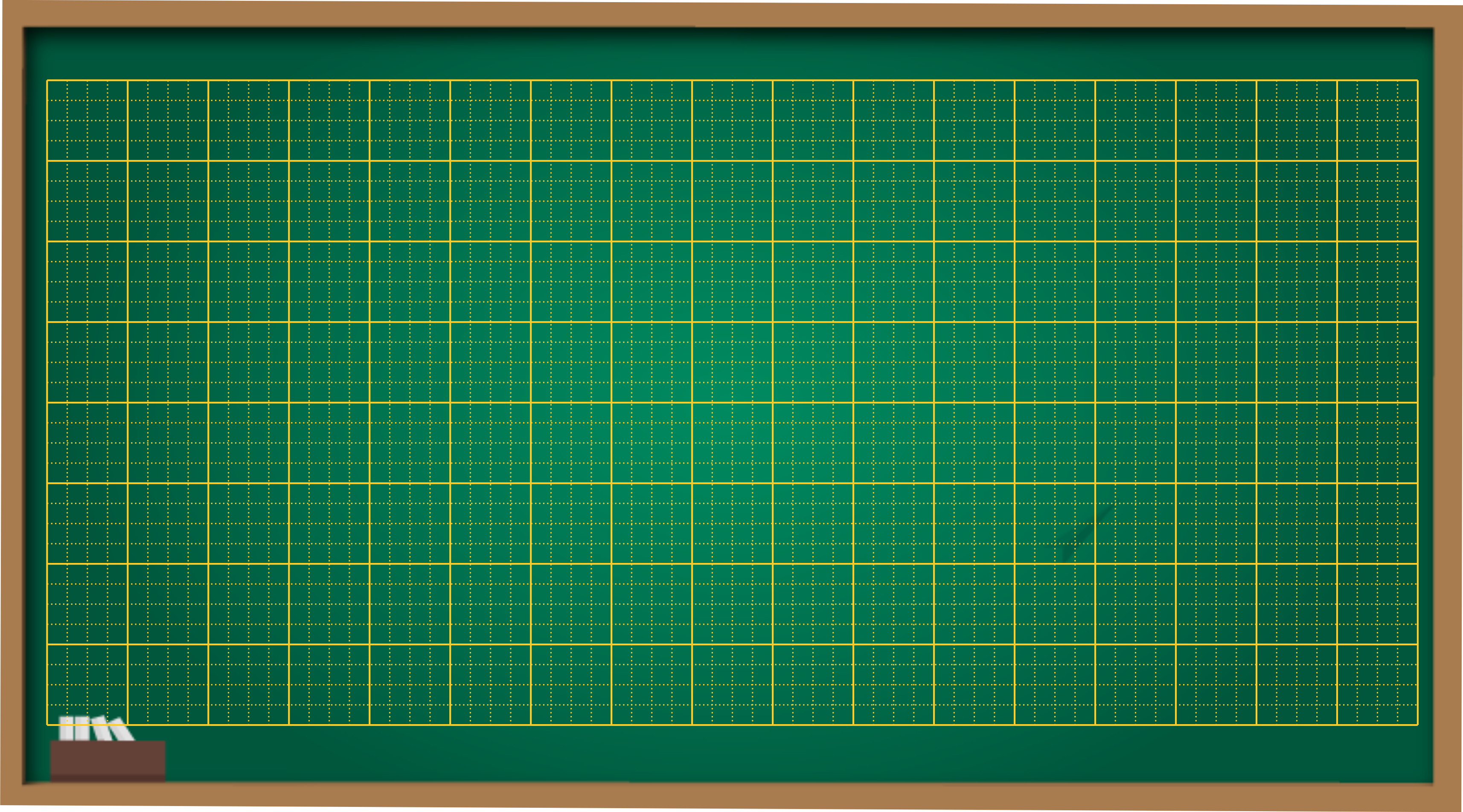 Thứ tư ngày 23 tháng 3 năm 2022
Toán
Các số có năm chữ số (tiếp theo)
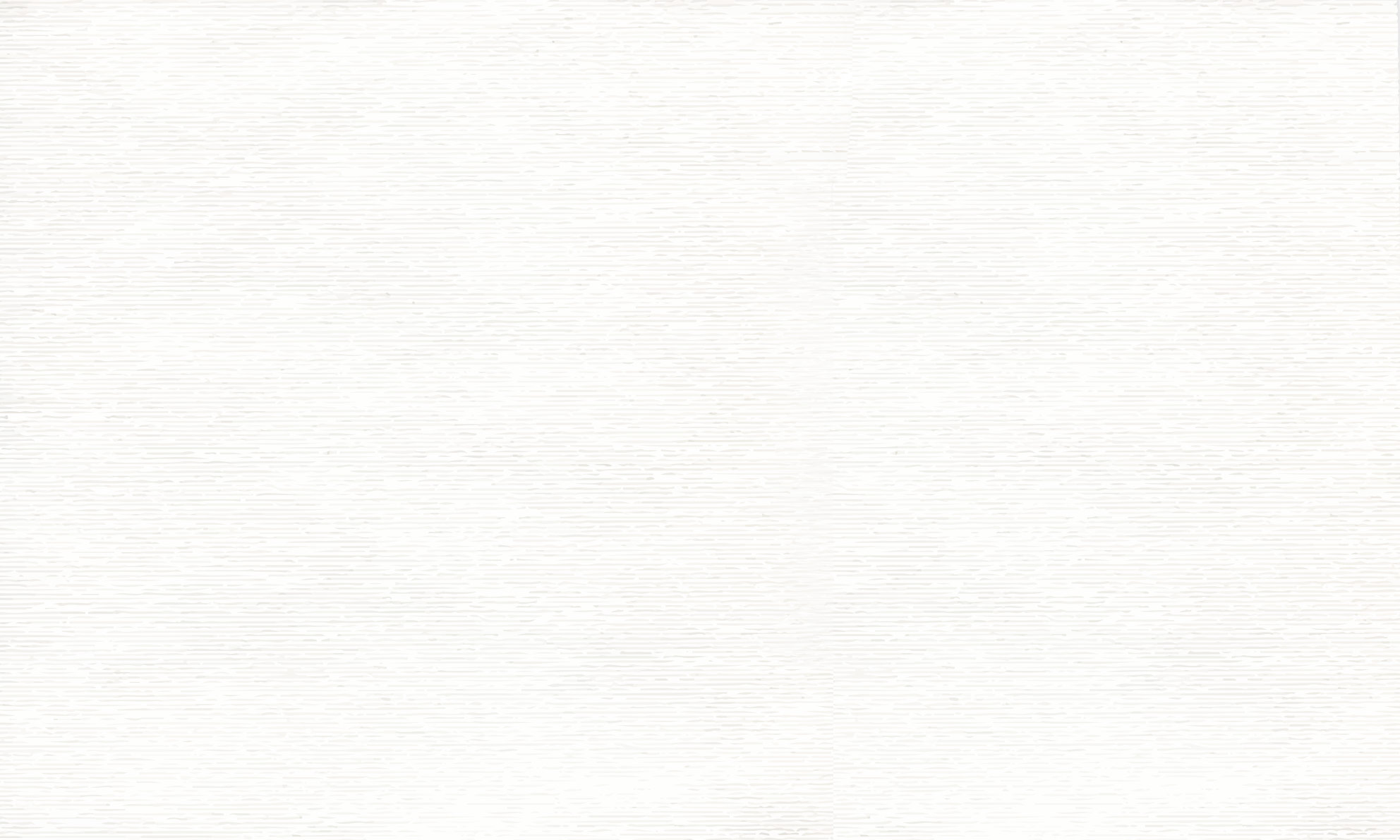 32 000
Ba mươi hai nghìn
32 500
Ba mươi hai nghìn năm trăm
32 560
Ba mươi hai nghìn năm trăm sáu mươi
32 505
Ba mươi hai nghìn năm trăm linh lăm
32 050
Ba mươi hai nghìn không trăm năm mươi
30 050
Ba mươi nghìn không trăm năm mươi
32 005
Ba mươi hai nghìn không trăm linh lăm
55 555
: Năm mươi năm nghìn năm trăm năm mươi lăm
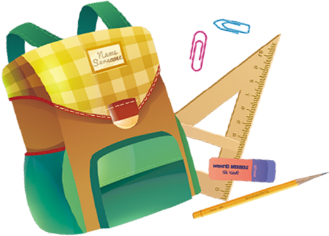 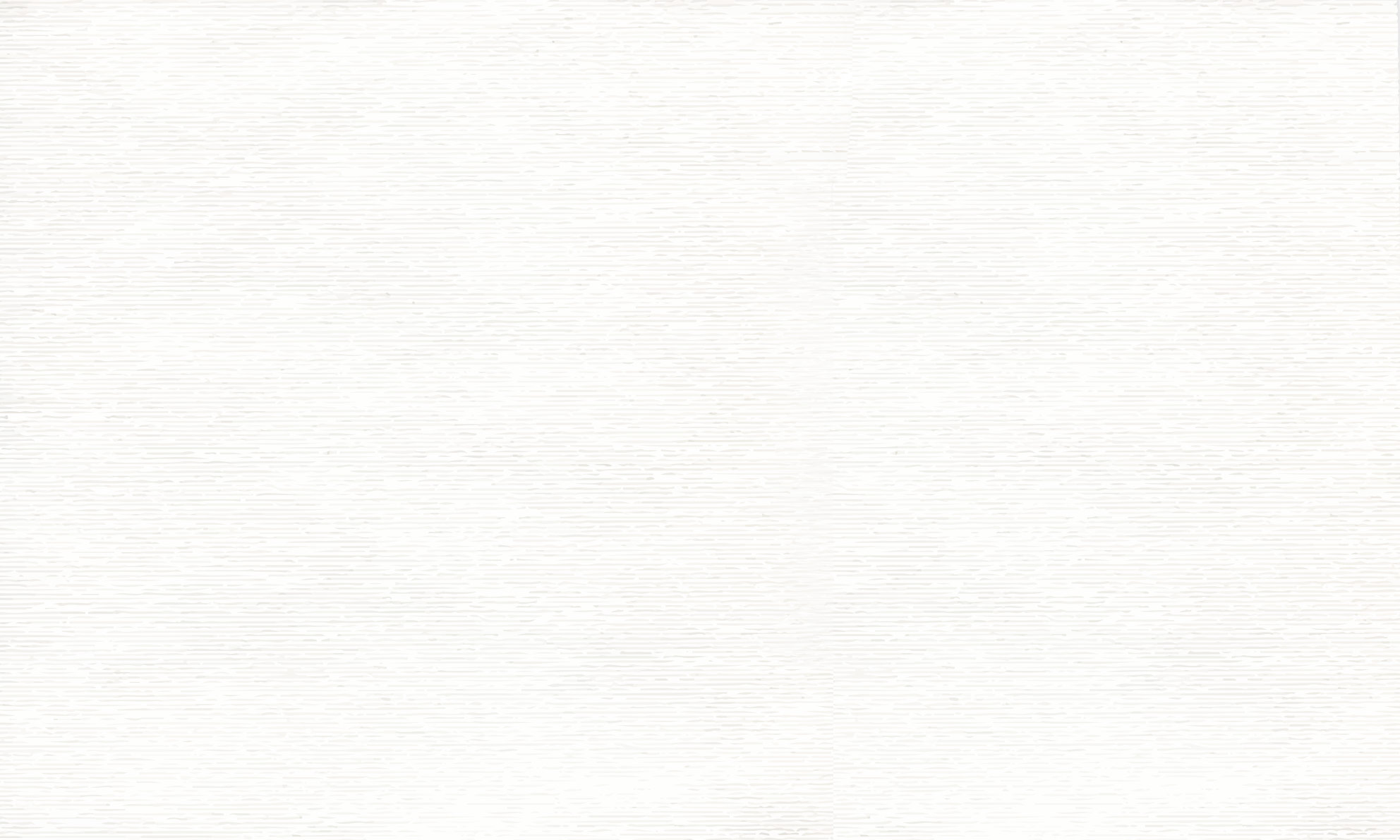 1
Viết (theo mẫu)
Sáu mươi hai nghìn ba trăm
58 601
Bốn mươi hai nghìn chín trăm tám mươi
70 031
Sáu mươi nghìn không trăm linh hai
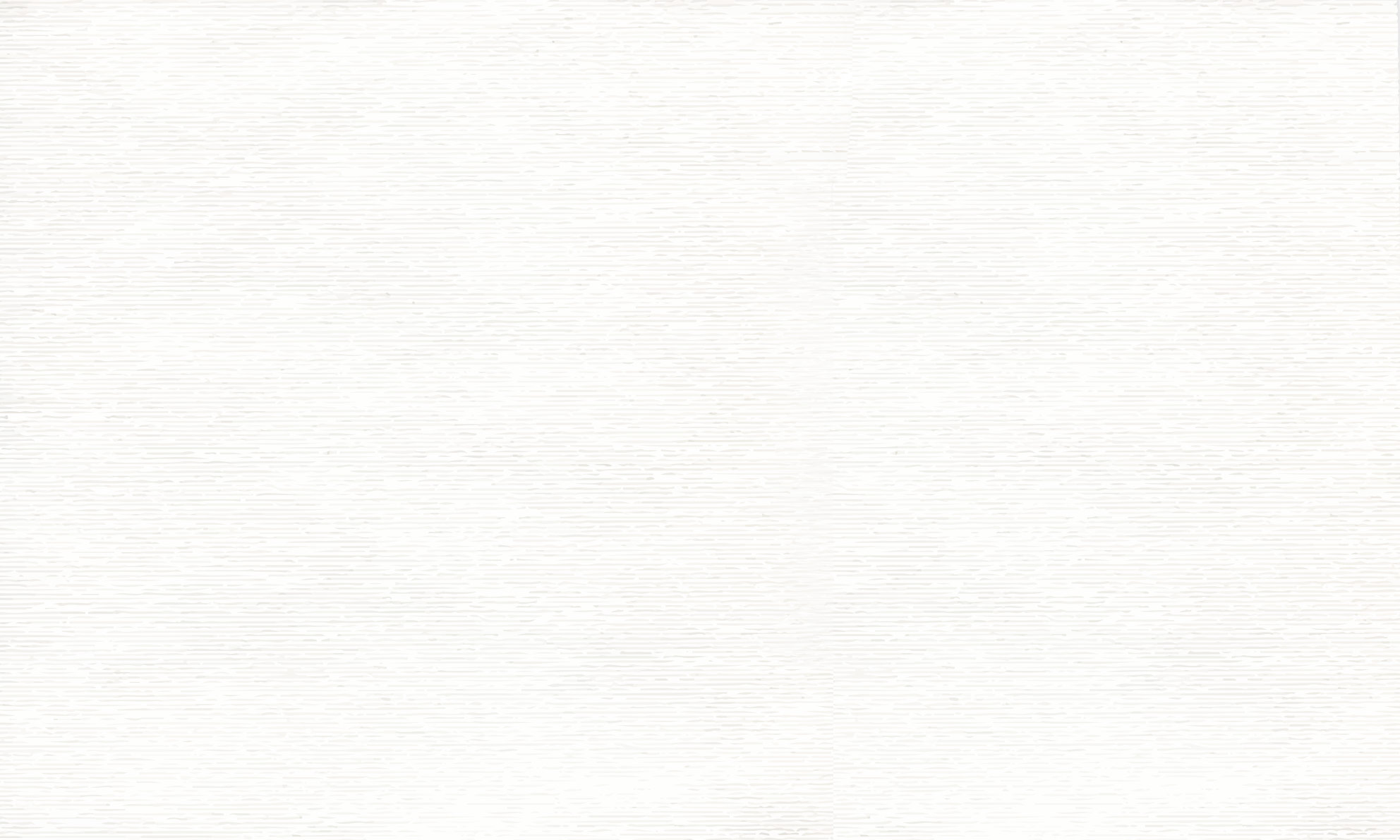 2
Số ?
18 303
18 307
18 304
18 305
18 301; 18 302;   .……    ;   ……..   ;   …….   ; 18 306; ..… .

b)  32 606; 32 607;   …….     ;  ……..    ;  …….     ;  32 611; …….

c)  92 999; 93 000; 93 001;   ……..     ;  …….     ; 93 004;   ……
32 612
32 609
32 608
32 610
93 005
93 002
93 003
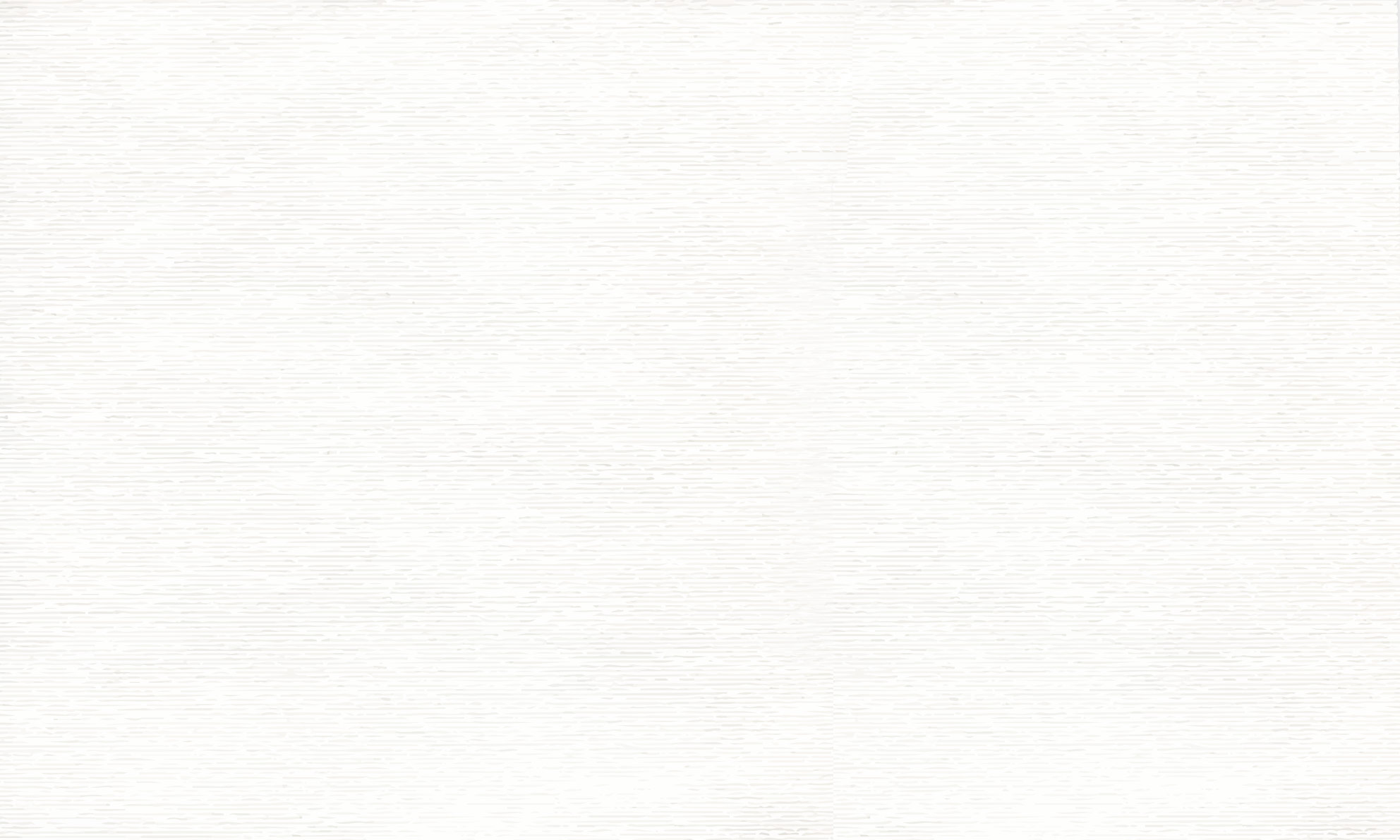 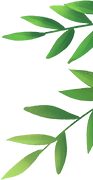 3
Số ?
21 000
23 000
18 000; 19 000;      .……     ;     ……..     ;   …….      ;    ..……     ; 24 000

b)  47 000; 47 100; 47 200;   ……..     ;    …….    ;  …….     ; ……..

c)  56 300; 56 310; 56 320;    ……..    ; …….       ; ……..      ; ……
20 000
22 000
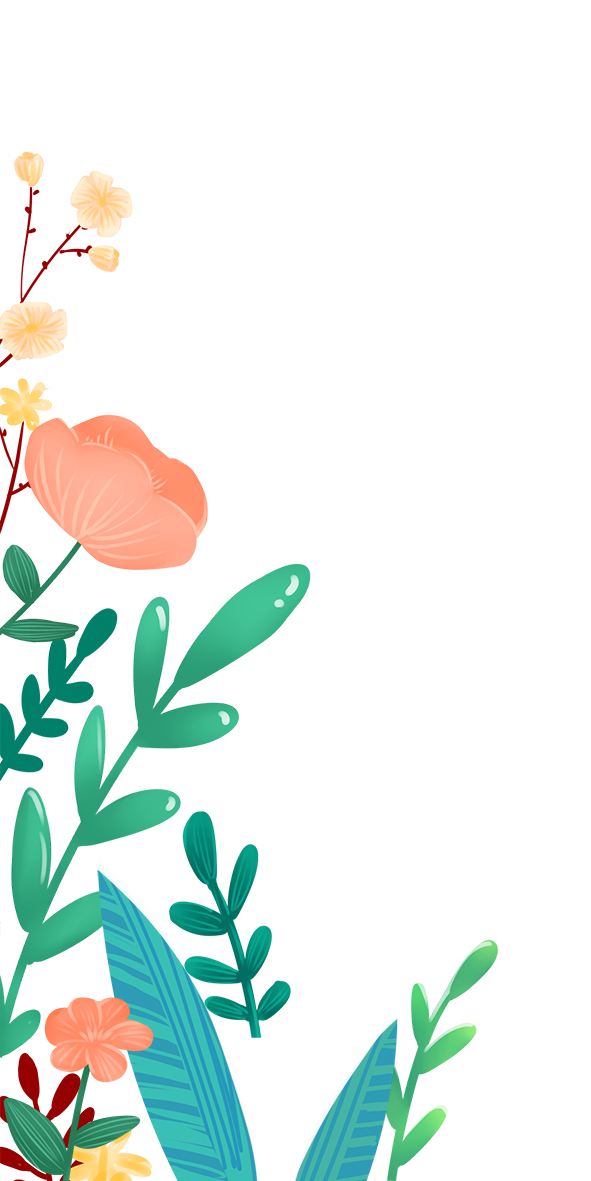 47 500
47 600
47 300
47 400
56 360
56 330
56 350
56 340
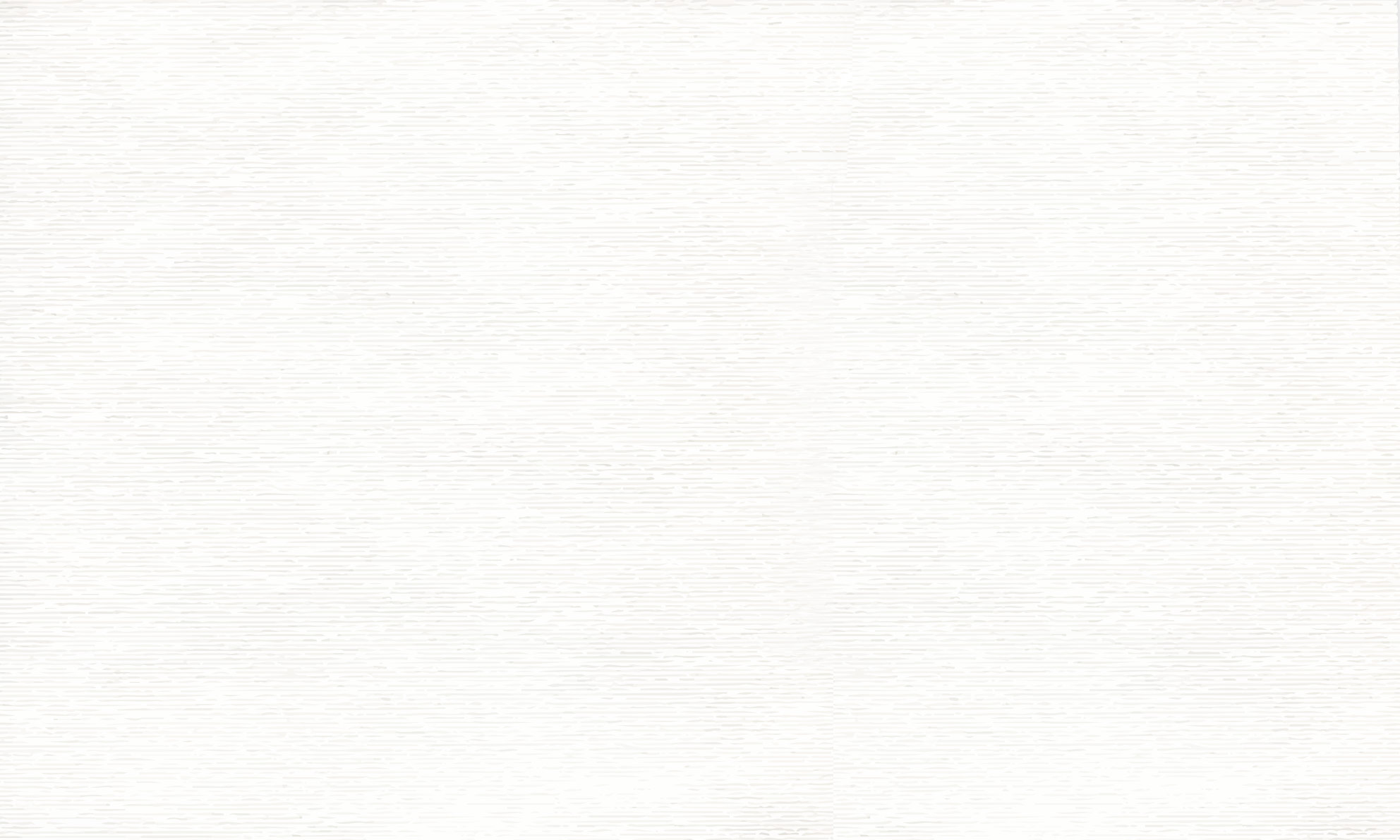 4
Cho 8 hình tam giác, mỗi hình như hình bên.
Hãy xếp thành hình dưới đây
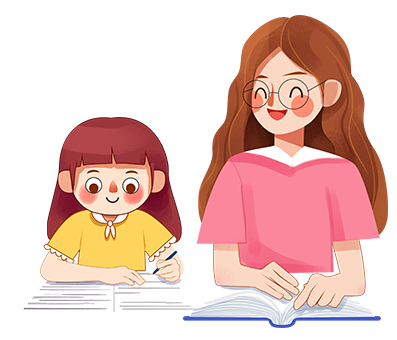 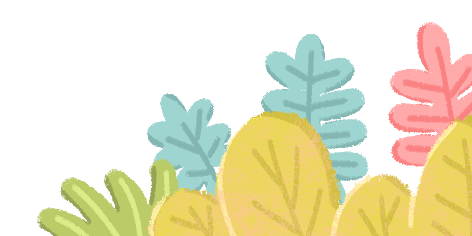 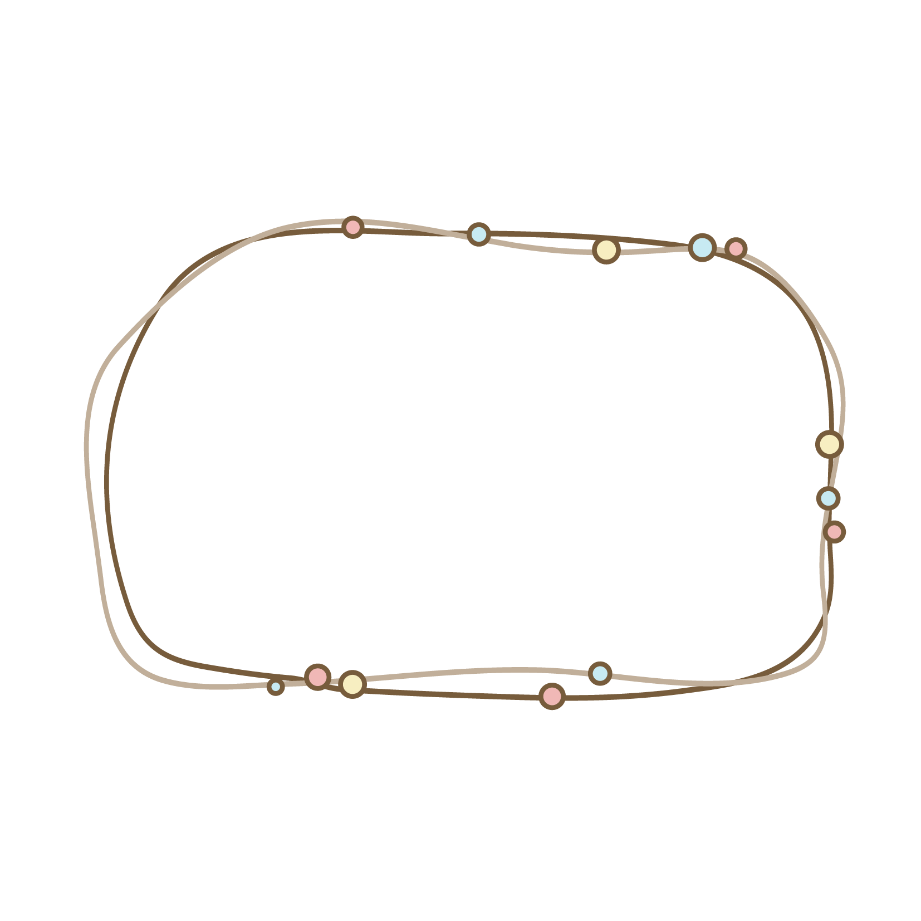 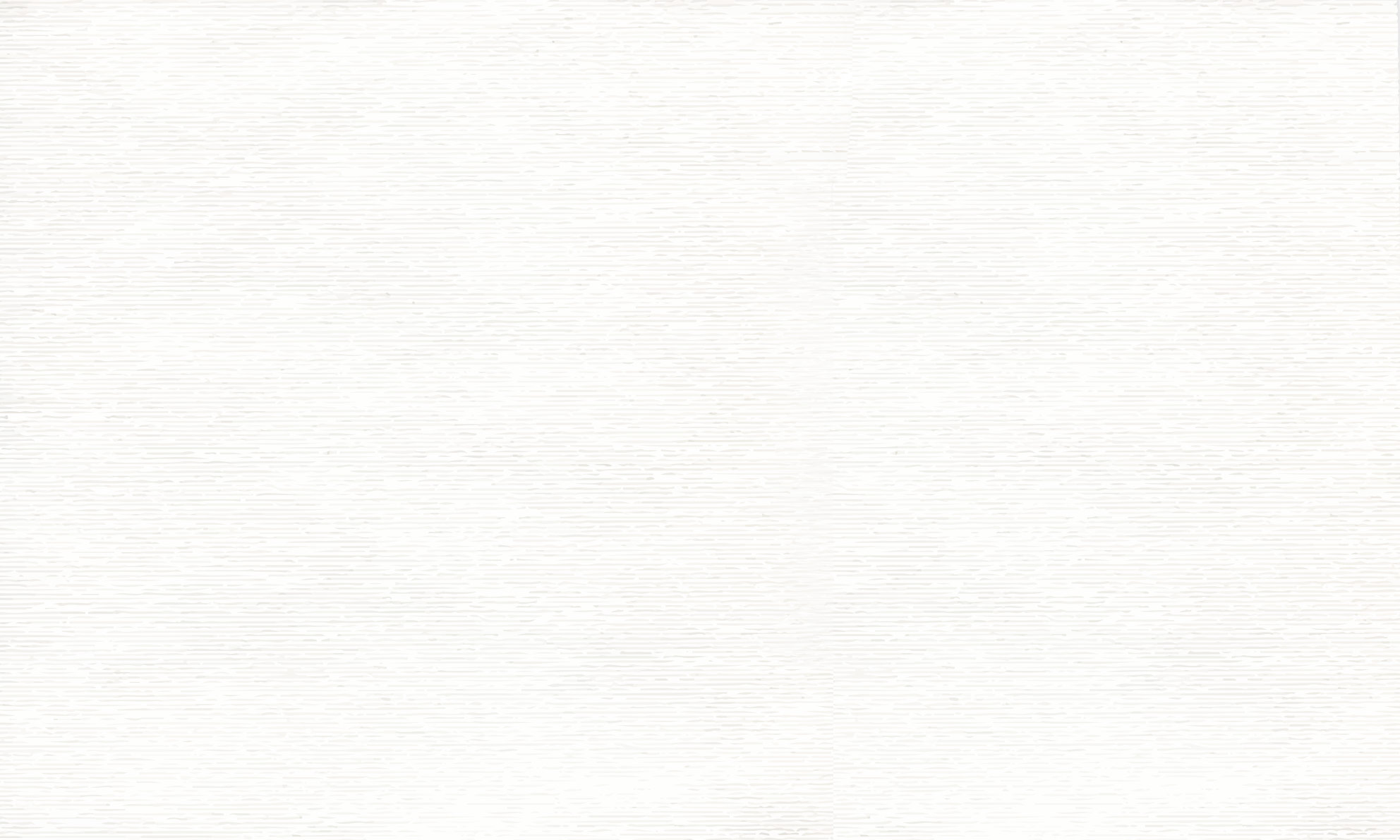 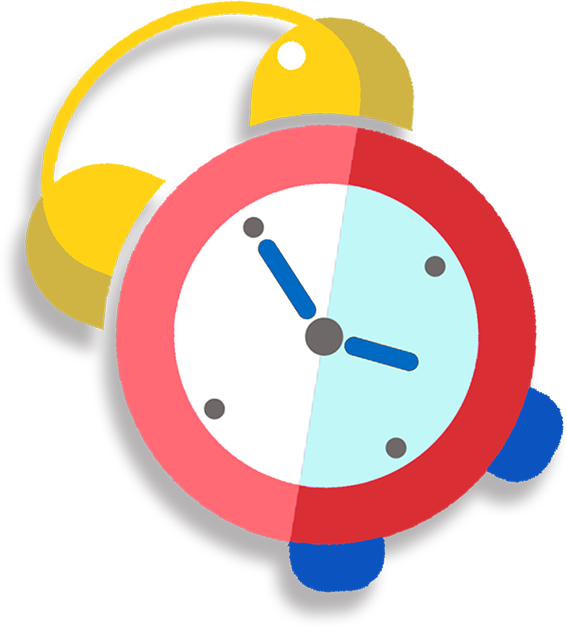 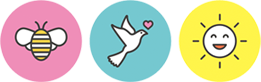 Thank!
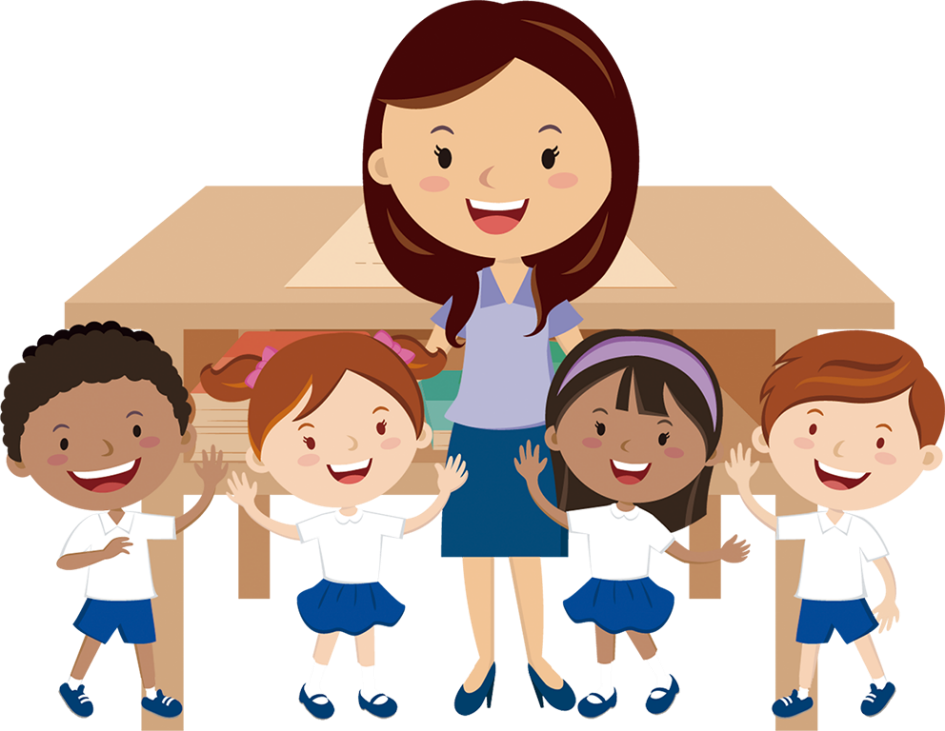